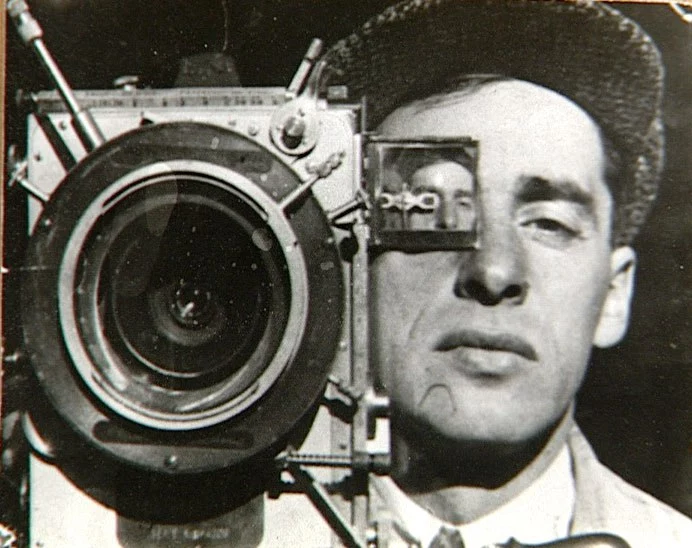 CinematographyIntroduction to Film Elements Area 1
STARTER ACTIVITY:
Find a definition of the terms Cinematography and Cinematographer
Extension: How is a Cinematographer’s role different to that of a Director?
The Cinematography of Moonlight
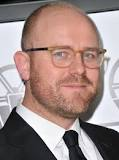 Moonlight (Jenkins, 2016) 
James Laxton –Cinematographer
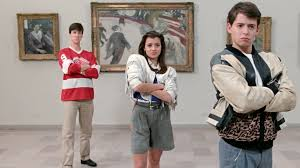 Cinematography and Diegesis
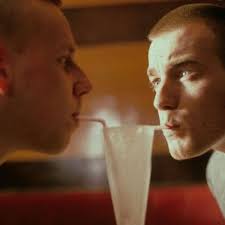 In cinematic terms the term diegesis basically refers to “the world of the film”.
There are three terms which explain the relationship between the audience and this world – diegetic, intra-diegetic and extra-diegetic.
Diegetic perspective or “gaze” is expressed in terms of how the audience is being asked to look at the content or subjects on screen by the director e.g. what is being emphasised using a close- up?
The intra-diegetic gaze is when the audience are put in the place of a character and being asked to see things from their viewpoint e.g. using subjective camerawork in films like Cloverfield 
The extra-diegetic gaze is when someone on screen addresses the audience directly by looking directly down the lens of the camera– sometimes known as “breaking the 4th wall”. Not to be confused with the above when the audience are being asked to the “perspective” of another character.

ACTIVITY 1  :Find examples from Moonlight for  each of the three terms and explain the impact or effect these techniques have had on you as a viewer.
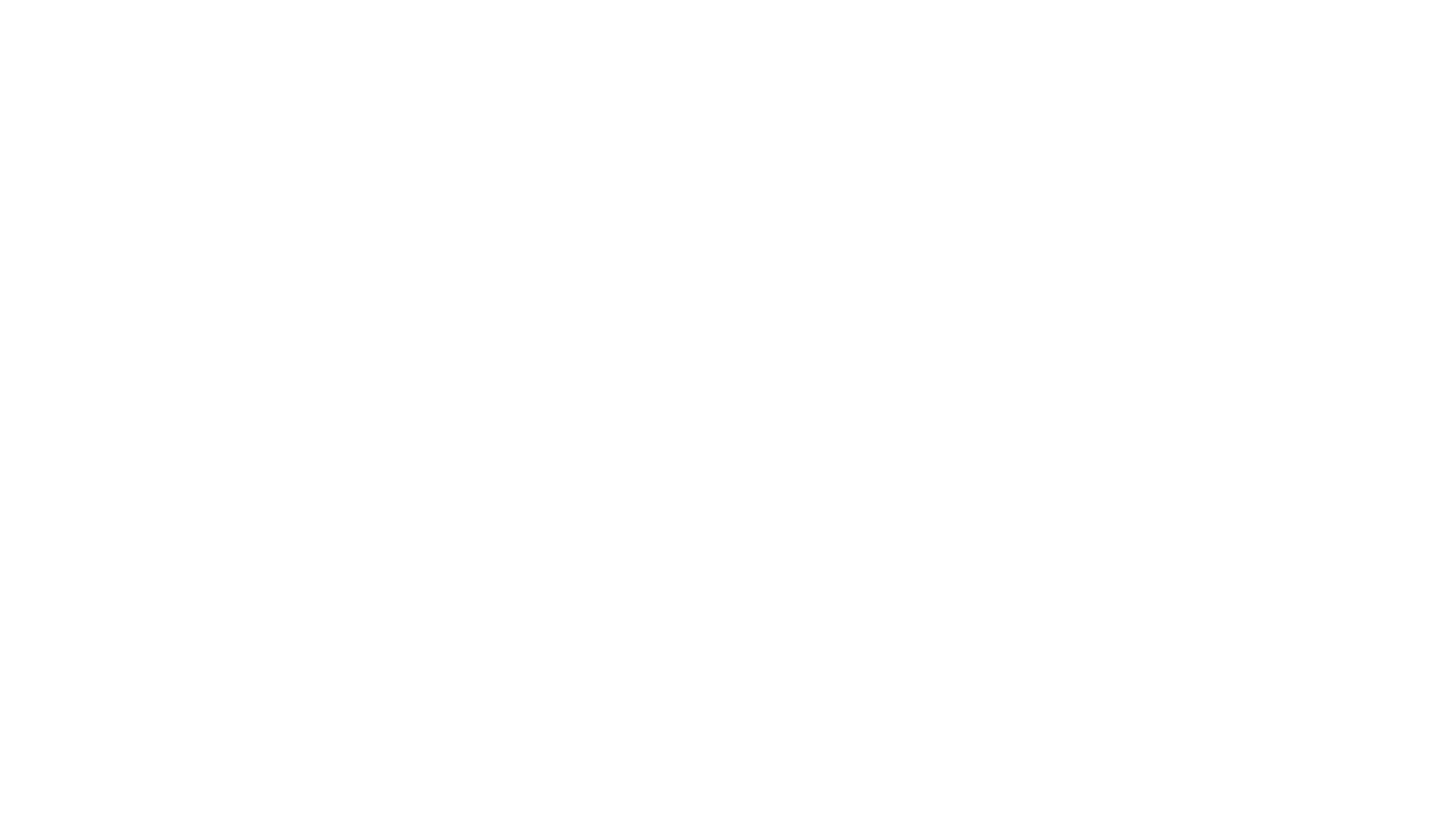 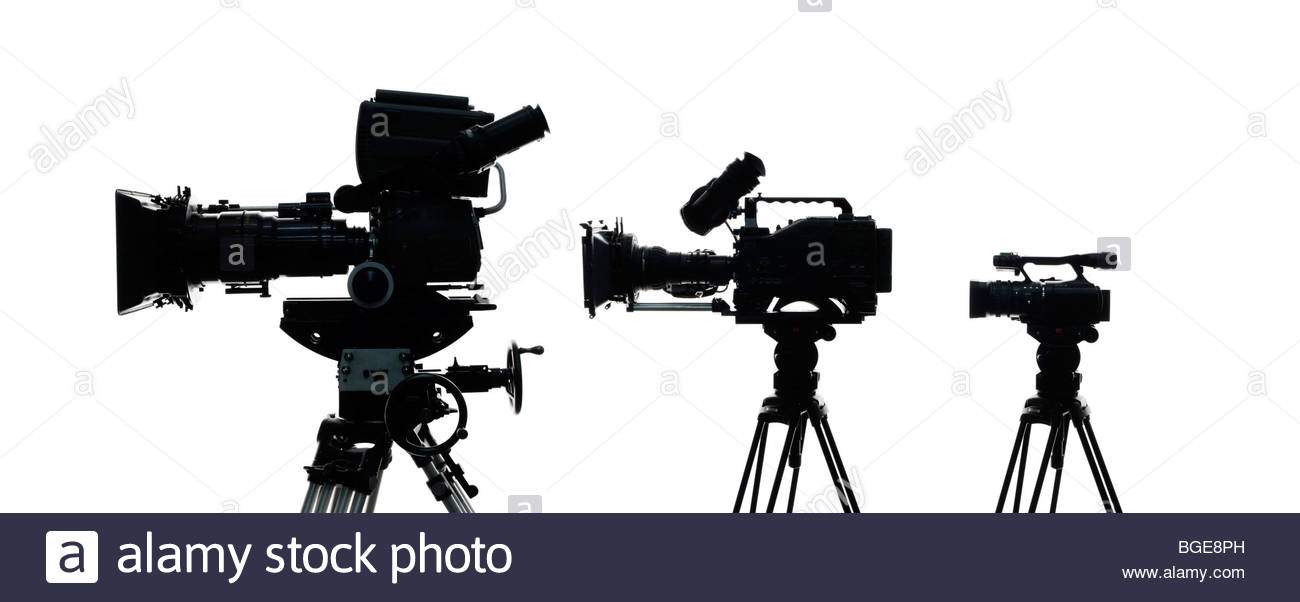 Shots, Movements and Angles
Shot Types: Big or Extreme Close Up (BCU/ECU) Close Up (CU) Medium Close Up (MCU) Medium or Mid Shot(MS), Medium Long Shot (MLS), Long Shot(LS), Very or Extreme Long Shot (VLS/ELS) Panoramic Shot.
Camera Movement: Track, Crab or Truck , Ped or Pedestal, Pan, Tilt, Crane, Dolly, Zoom, Crash Zoom.
Camera Angles: High Angle Shot, Low Angle Shot, Birds Eye View, Worms Eye View, Dutch Tilt or Canted Shot.
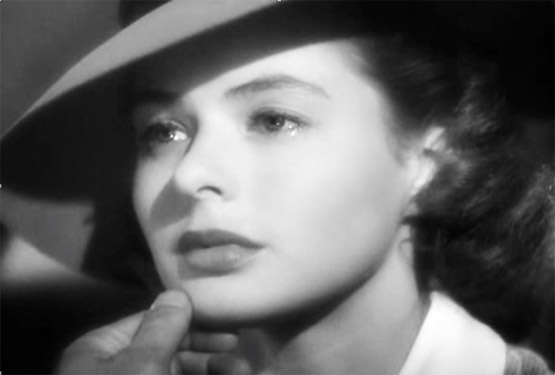 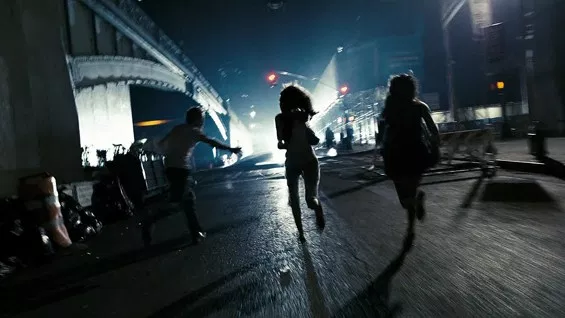 Shot Distances
Close up camera shot
This is a closeup as the camera is cut off at his shoulders and his head is taking up about 60% of the screen
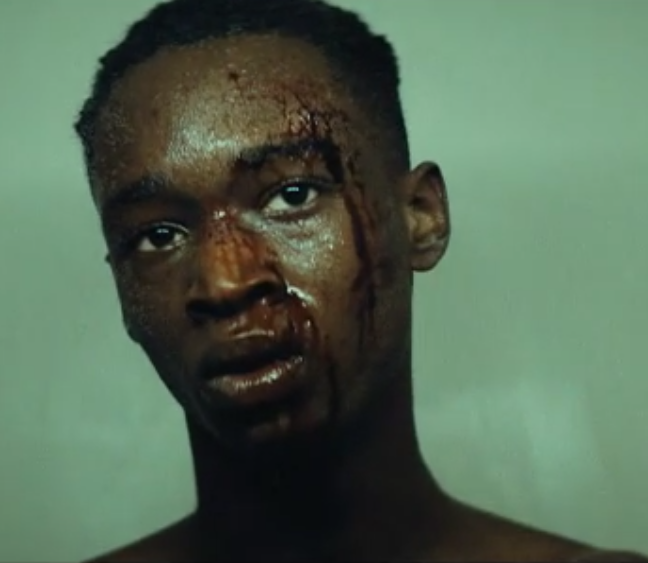 Long shot
This is a long shot as you can see the whole character and the background around him. He is fairly far away from the camara
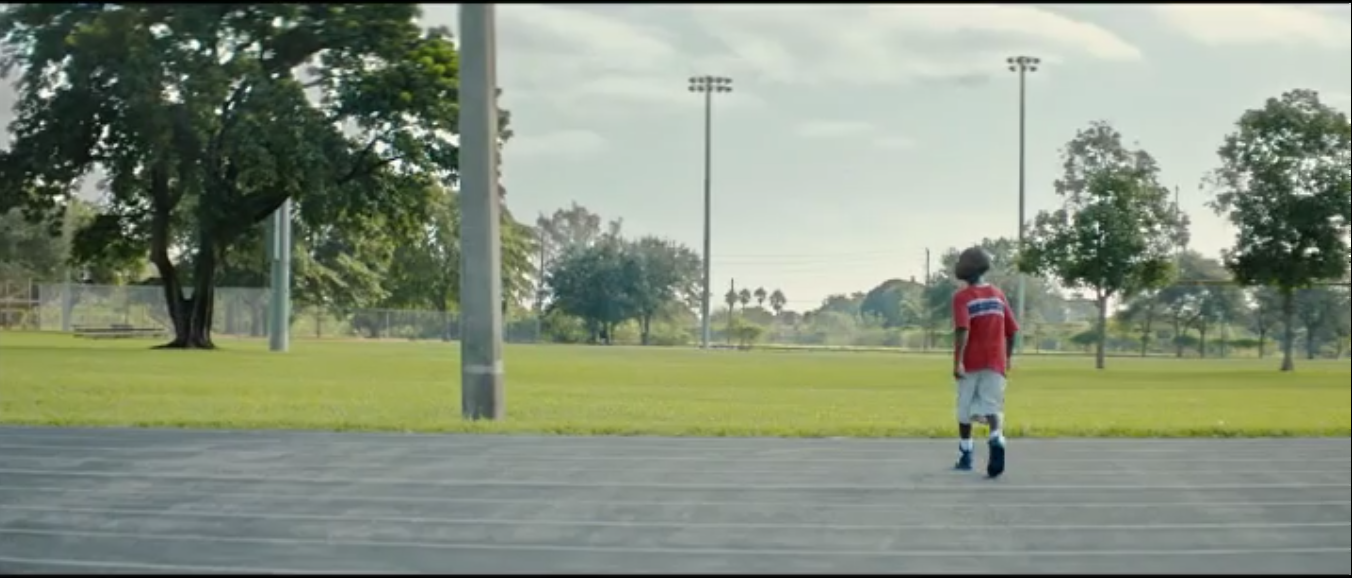 Medium close up shot
This shot is a medium close up because only half of his body is in the frame
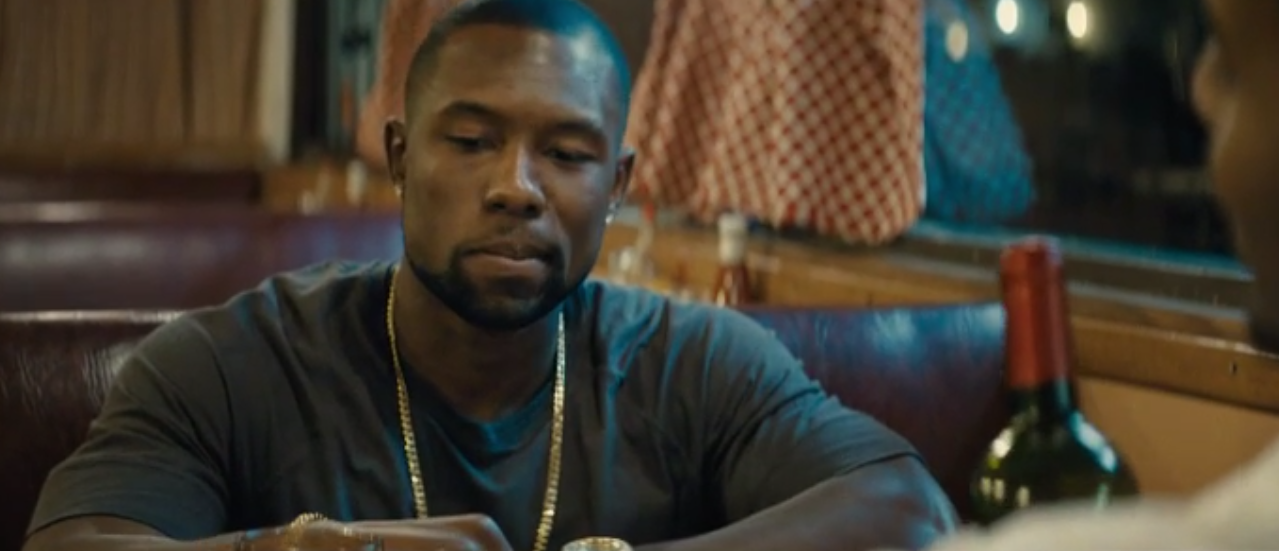 Camera Angles
Eye level shot this is an example of an eye level shot as the camera is level with the actors eyes
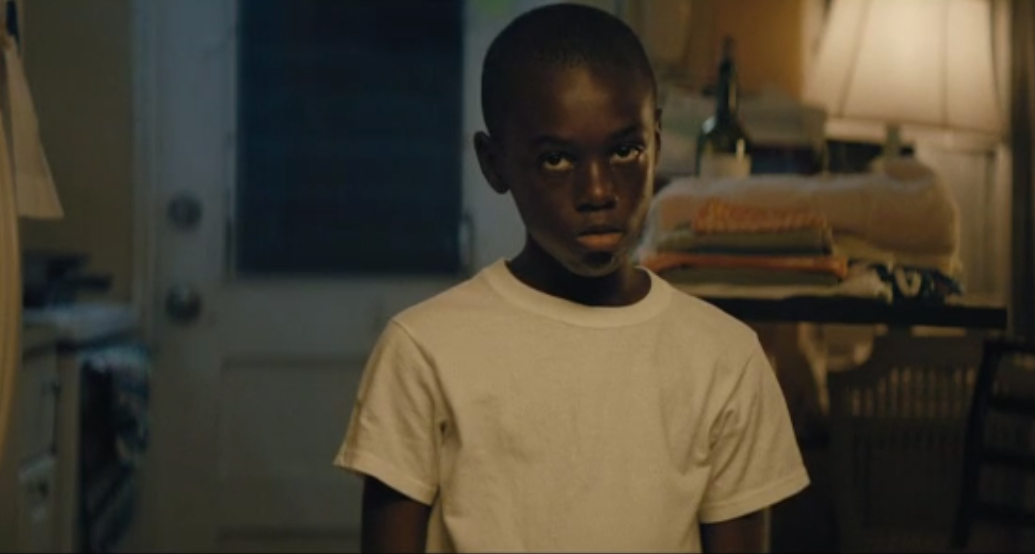 Low angle shot this is an example of a low angle shot as the camera is below the actor
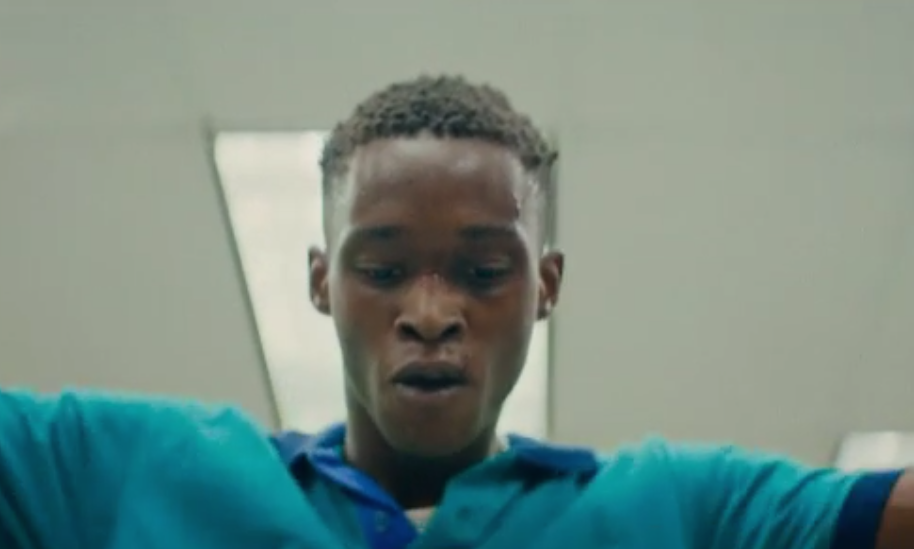 High angle shot This is an example of a high angle shot as the camera is above the actor
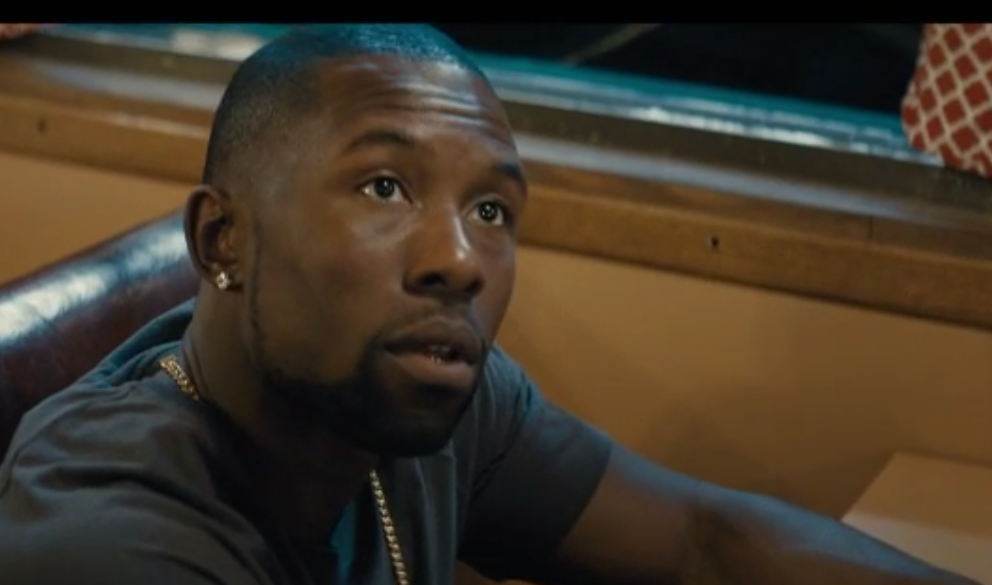 Camera Movements
Depth of Field
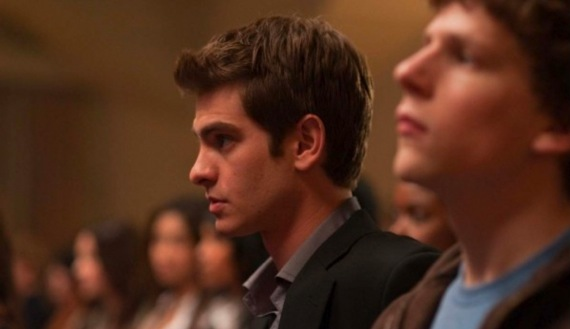 ACTIVITY 5 
Explain the concept of depth of field  in cinematographic terms.
Additionally, ensure that you have defined the terms shallow focus and deep focus.
Finally given an example of where depth of field has been used by the cinematographer  James Laxton in Moonlight
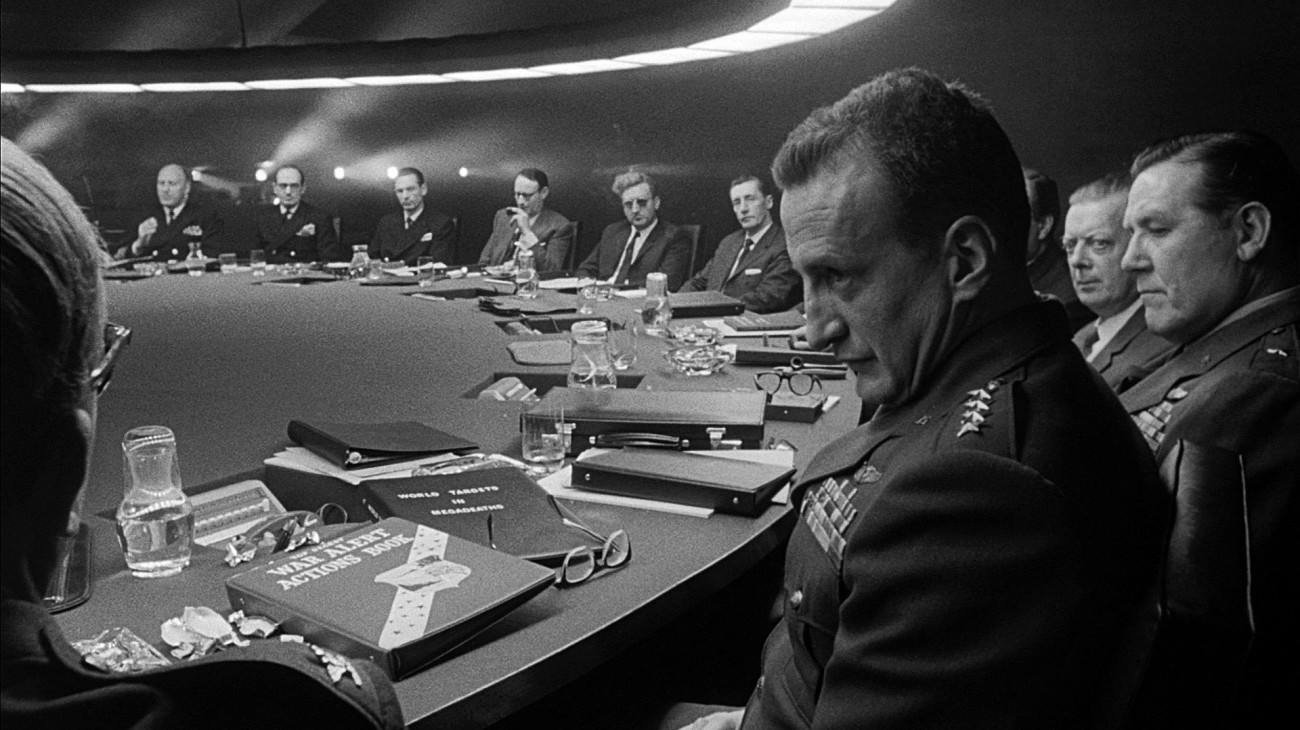